Экскурсия в кабинет информатики
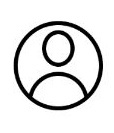 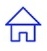 Привет! Меня зовут Настя! 
Я учусь работать на компьютере. 
Я не знаю, как себя вести
 в кабинете информатики.
Помоги мне!
далее
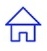 Кабинет специально обороудован. Здесь находятся компьютеры.
далее
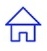 В кабинете информатики важно соблюдать 
 Правила безопасности
В кабинете информатики нельзя шуметь, бегать и прыгать!
Аккуратно нажимай на клавиши и щелкай мышкой!
Не трогай экран руками!
Руки должны быть чистыми и сухими!
Не трогай провода!
назад
далее
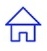 Правила работы на компьютере
Как нужно правильно сидеть за компьютером?
 Проверь себя нажав на картинку.
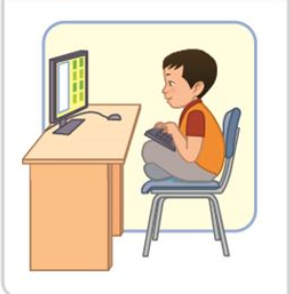 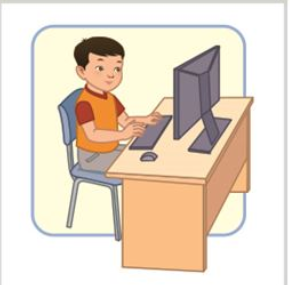 назад
далее
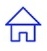 Правила работы на компьютере
Как нужно правильно сидеть за компьютером?
 Проверь себя нажав на картинку.
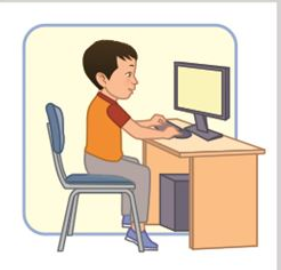 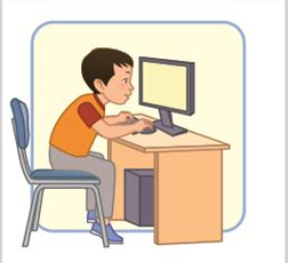 назад
далее